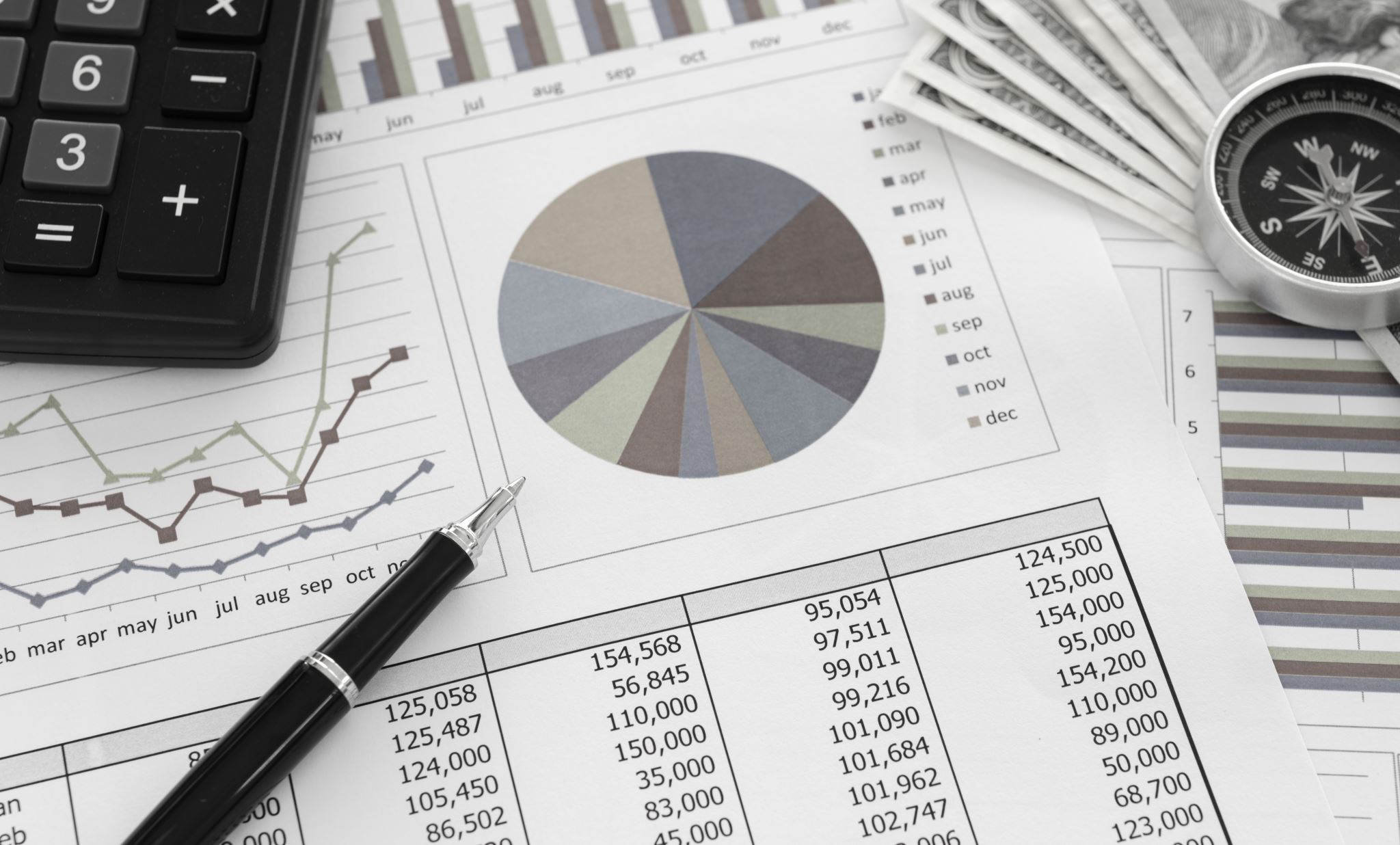 ENTREPRENEURIAL FINANCE
DEBORAH DIANA AGABA
DEPT OF ENTREPRENEURSHIP & INNOVATION
INTRODUCTION TO ENTREPRENEURSHIP
BACHELOR OF ENTREPRENERUSHIP YEAR ONE
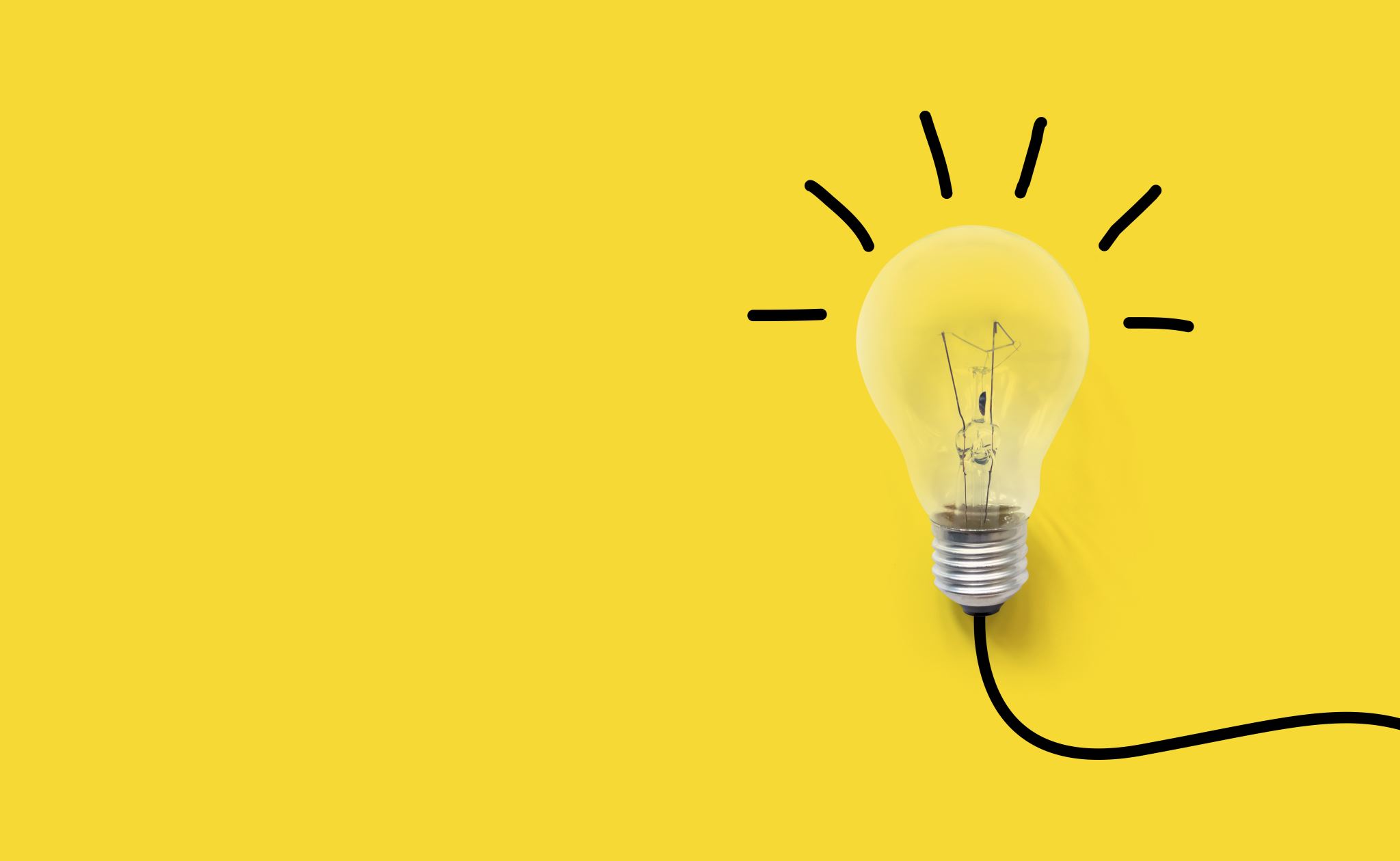 ENTREPRENEURSHIP AND THE PROCESS OF OBATAINING FINANCE
Entrepreneurship is the process of starting and running a new business. 
It is a complex and challenging process, but it can also be very rewarding.
One of the most important aspects of entrepreneurship is financing. 
Entrepreneurs need to secure enough capital to start and grow their businesses.
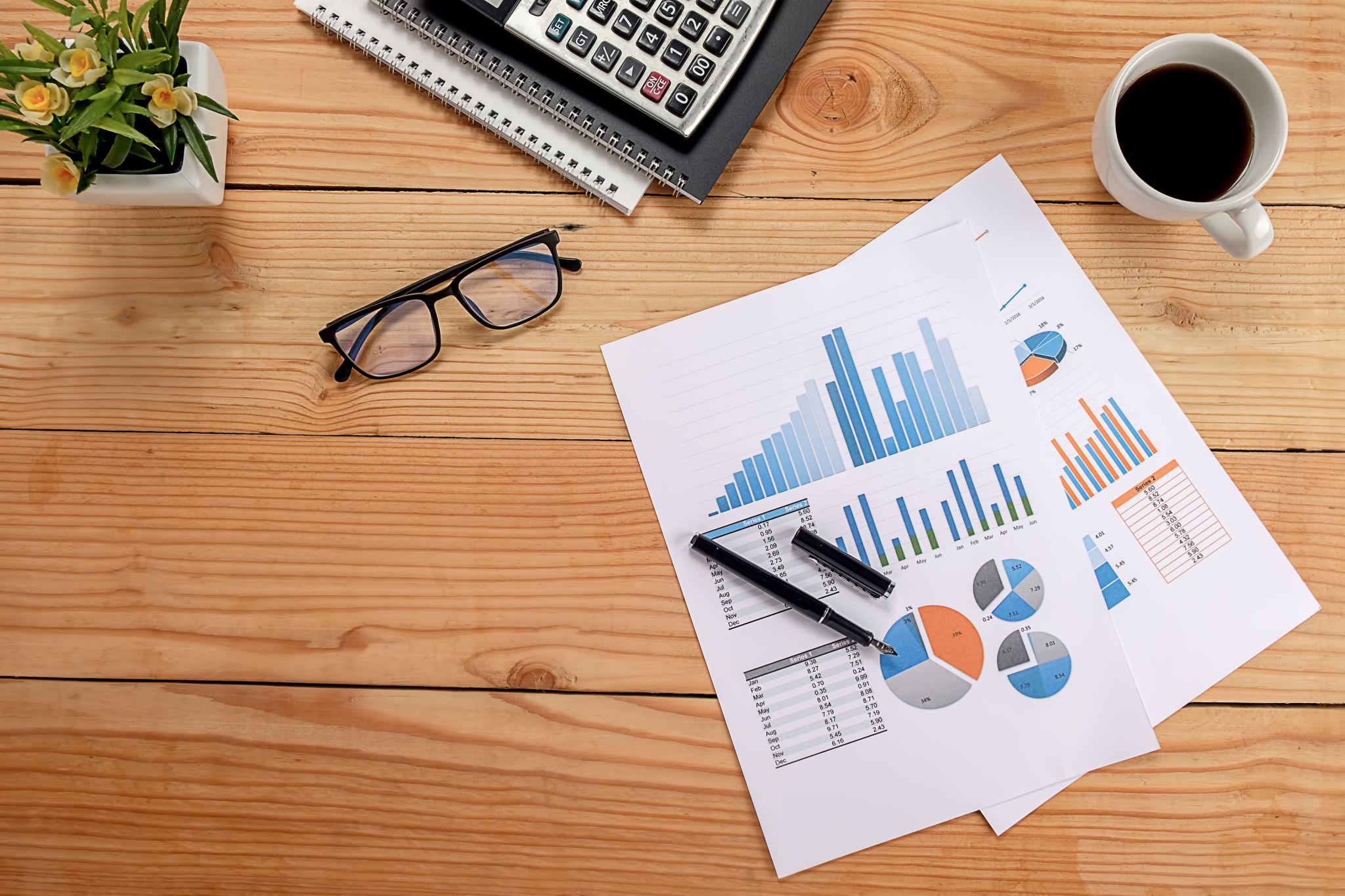 Starting and running a business requires capital for various purposes such as product development, marketing, hiring employees, and operational expenses.
Finance is crucial for turning entrepreneurial ideas into viable and sustainable ventures.
THE NEED FOR FINANCE IN ENTREPRENEURSHIP:
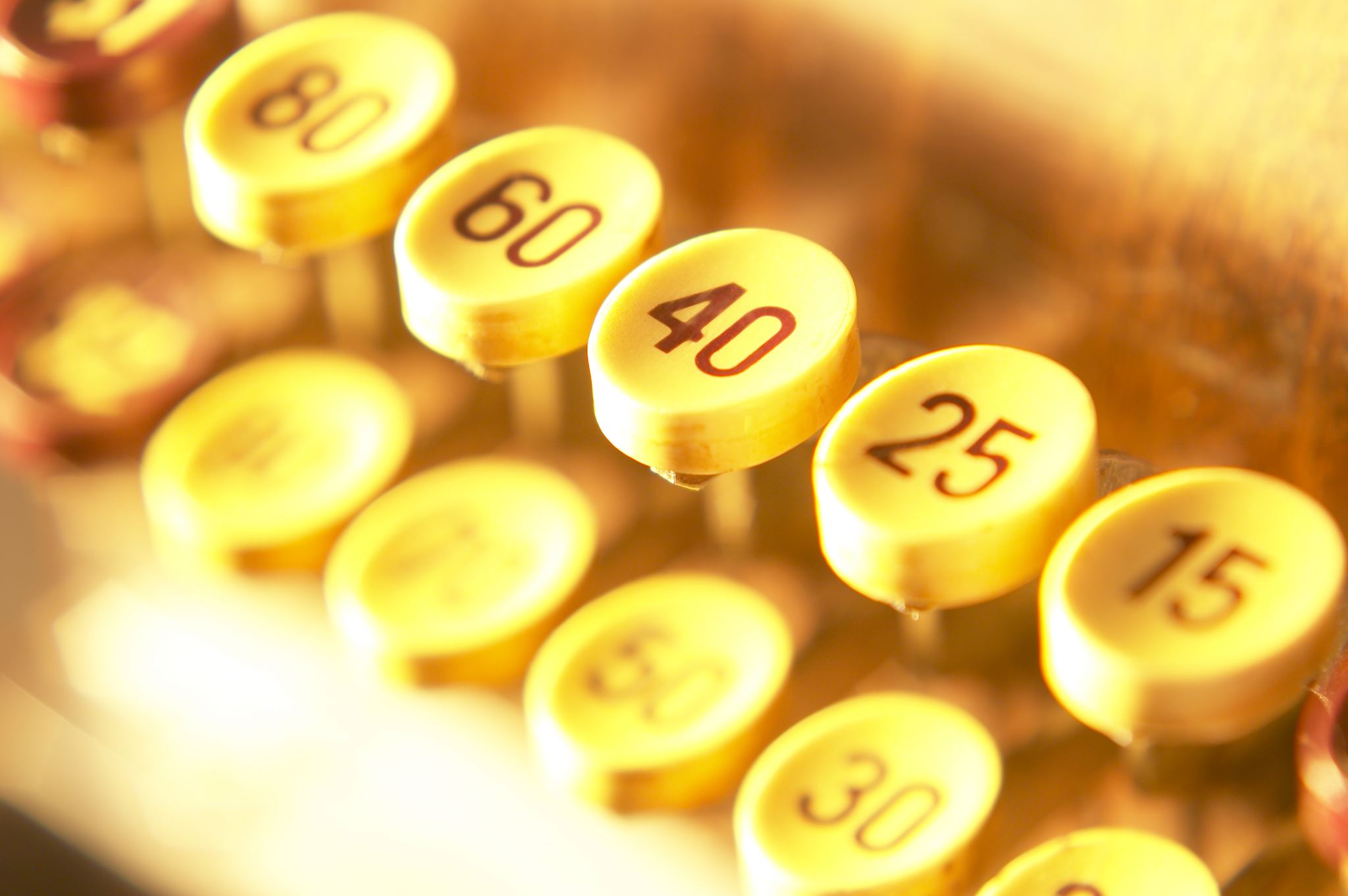 Self-Financing (Bootstrapping):
Personal savings: This is often the first source of finance for entrepreneurs. Many entrepreneurs use their personal savings to start their businesses.
Example: A Fashion Designer using personal savings to start a boutique business.
Friends and Family:
Entrepreneurs can also raise money from family and friends. This can be a good option for entrepreneurs who have a strong network of supportive people.
Example: A fashion designer borrowing seed capital from relatives to launch a clothing line.
PROCESS OF OBTAINING FINANCE:
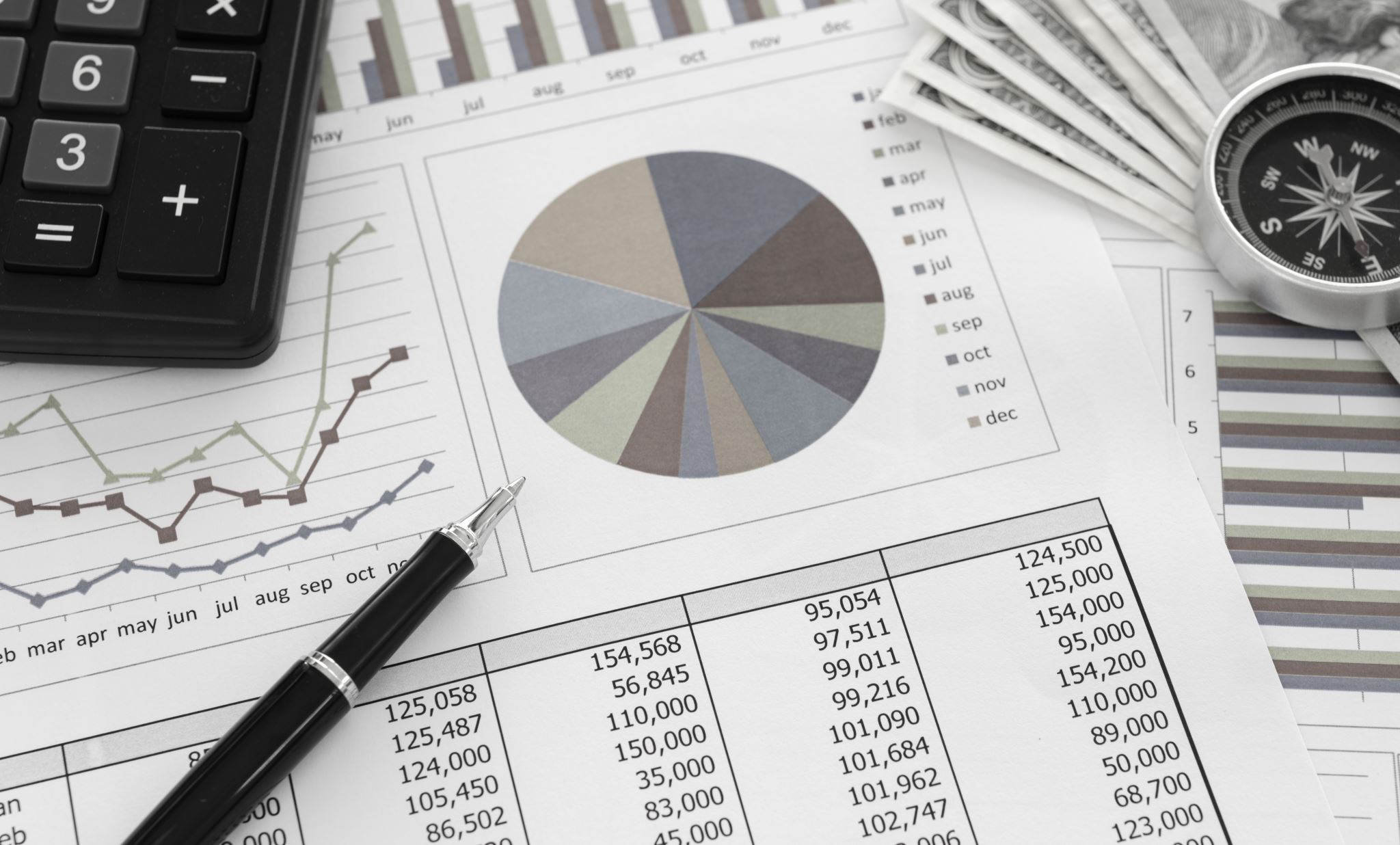 Financial institutions:
Financial institutions, such as banks and credit unions, can also provide loans to businesses. However, financial institutions are often reluctant to lend money to early-stage businesses, as they are considered to be high risk.
Example: A business securing a business loan to open a new restaurant.
Angel Investors:
Angel investors are individuals who invest their own money in early-stage businesses. Angel investors are often looking for businesses with high growth potential.
Example: An angel investor funding a startup in exchange for shares eg Prof Moya invested in Naya Stores.
PROCESS OF OBTAINING FINANCE: (CONTD)
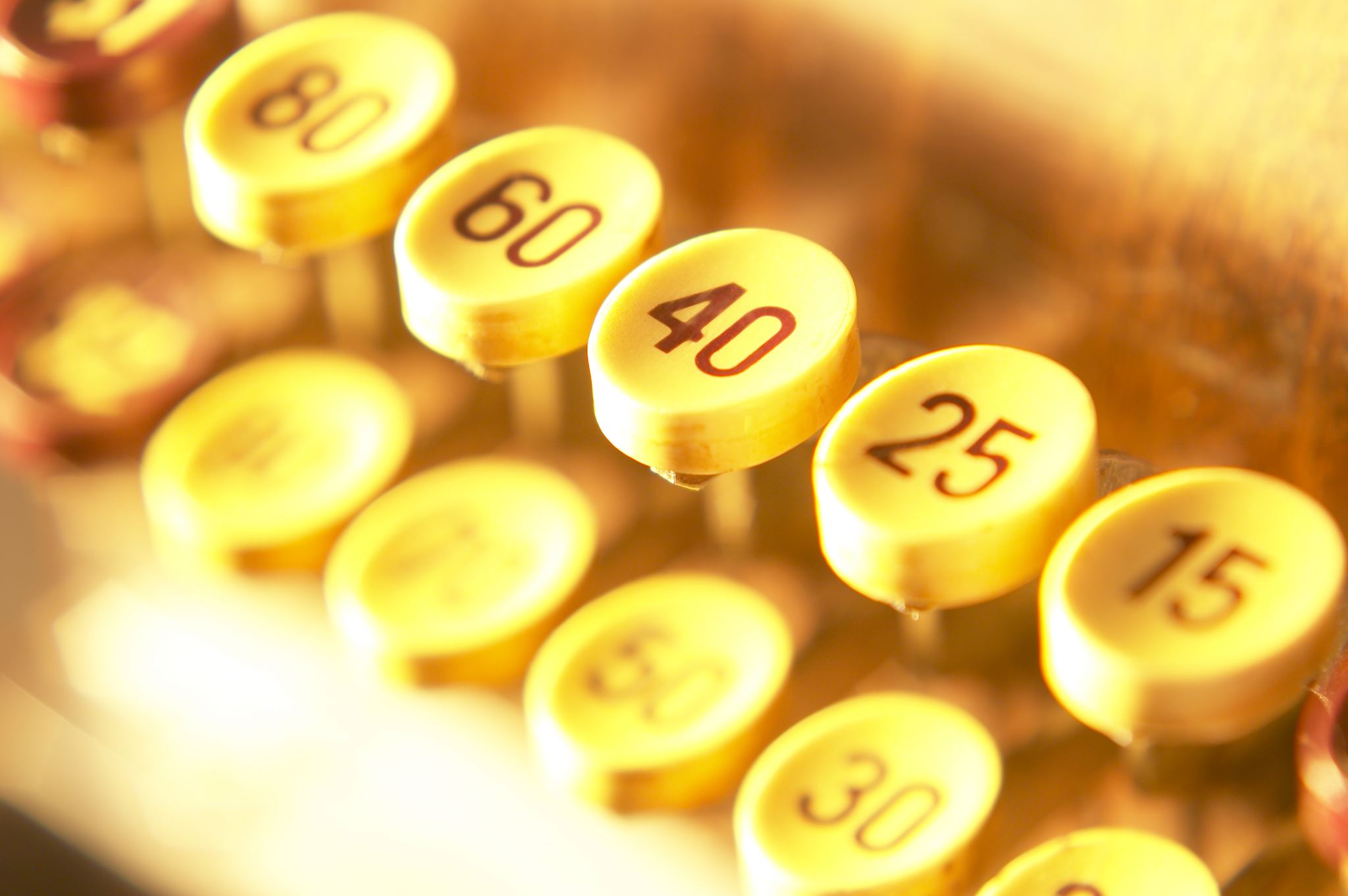 PROCESS OF OBTAINING FINANCE: (CONTD)
Venture Capital:
Venture capital is a type of private equity that is invested in early-stage, high-growth businesses. Venture capital firms typically invest larger amounts of money than angel investors.
Example: A biotech company securing funding from a venture capital firm to develop a new drug. Eg Covidex
Crowdfunding: 
Crowdfunding is a process of raising money from a large number of people, typically through an online platform. This can be a good option for entrepreneurs who need to raise a relatively small amount of money.
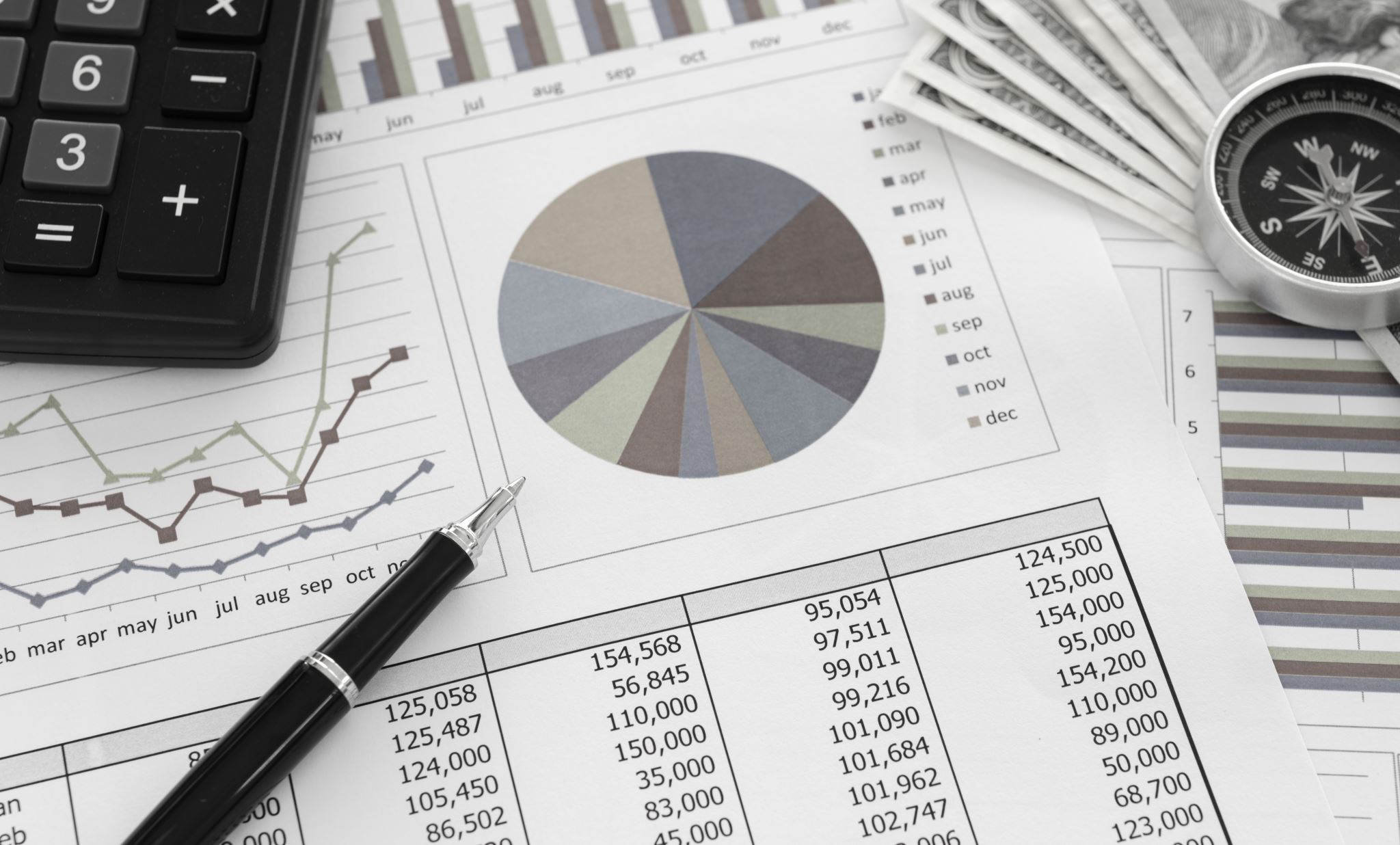 PROCESS OF OBTAINING FINANCE: (CONTD)
Government programs: 
There are a number of government programs that provide funding to businesses. These programs typically have specific requirements that businesses must meet in order to be eligible for funding.
Example: PDM (Parish Development Model) , The Emyooga programme
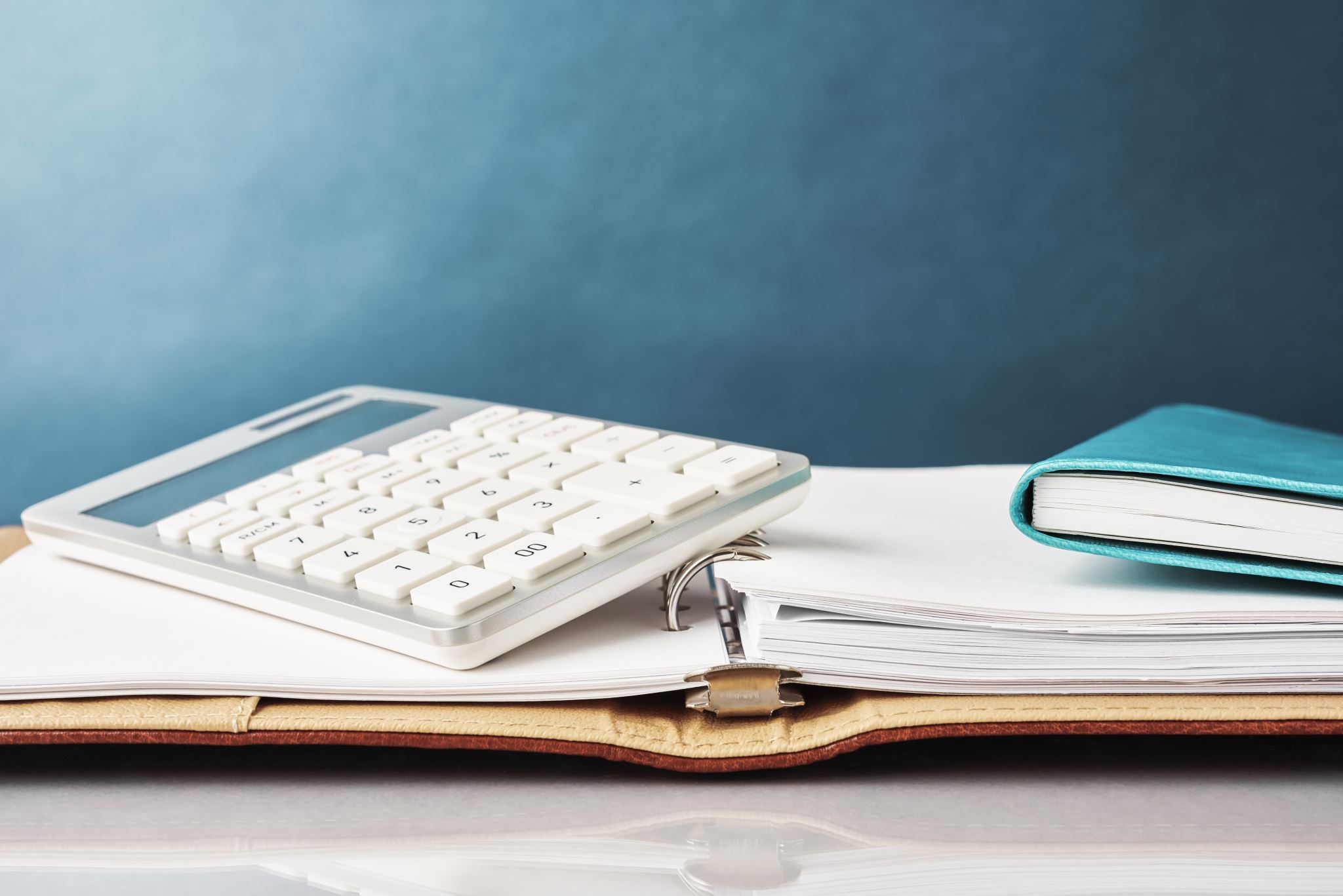 DETERMINE START-UP COST AND FINANCING:
Start-up Costs:
The first step in obtaining finance is to determine the start-up cost of the business. This includes the cost of all of the resources that the business will need to get started, such as equipment, inventory, and marketing expenses.
Identify all expenses involved in starting and operating the business.
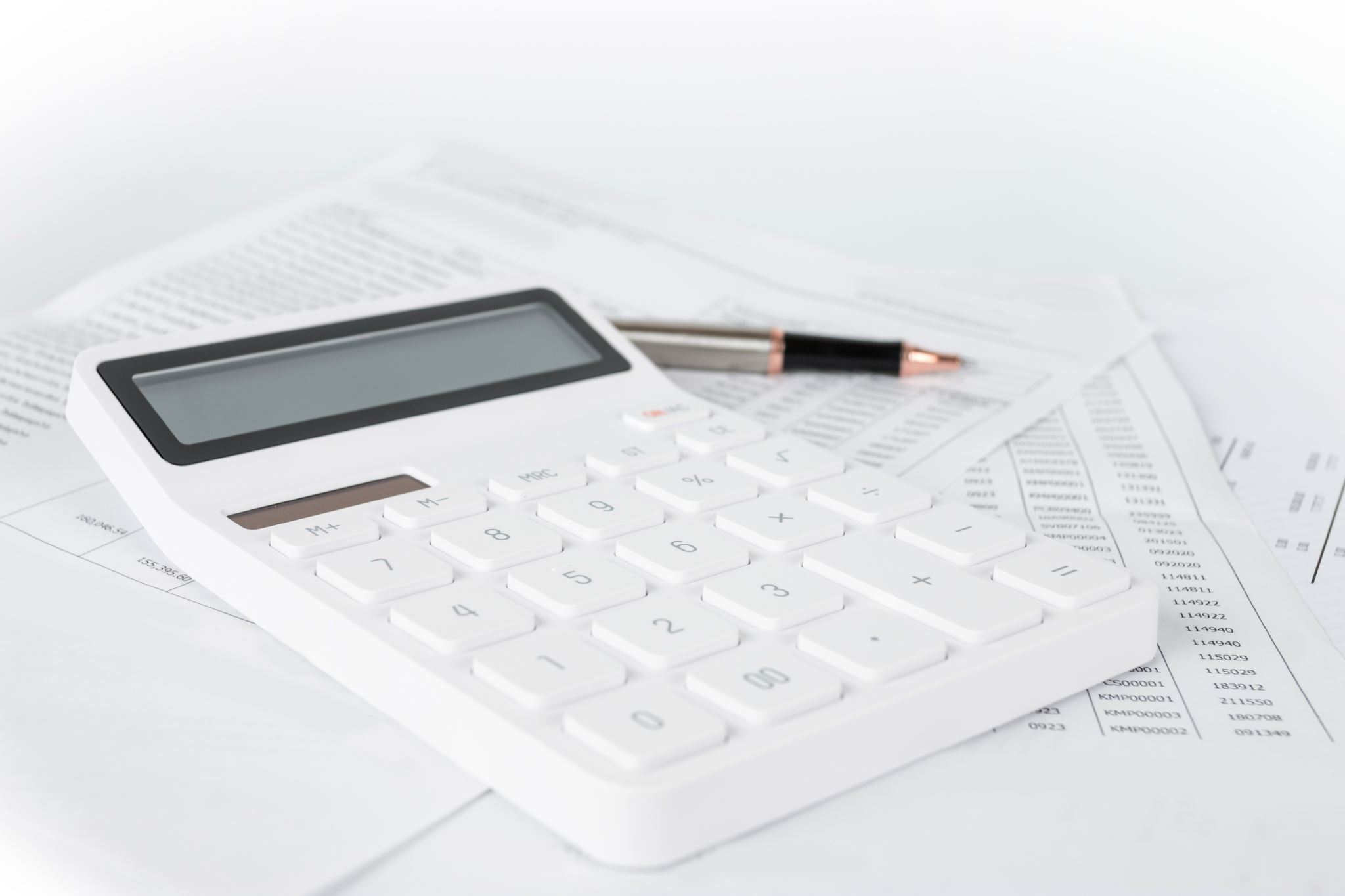 METHODS TO DETERMINE START-UP COSTS:
Bottom-Up Approach:
Calculating individual costs and aggregating them.
Example: Estimating the cost of each item required for a bakery (ovens, ingredients, licenses) and summing them up.
Top-Down Approach:
Setting an overall budget and allocating funds to different categories.
Example: Deciding on a total budget for a marketing agency and allocating funds for office space, advertising, and employee salaries.
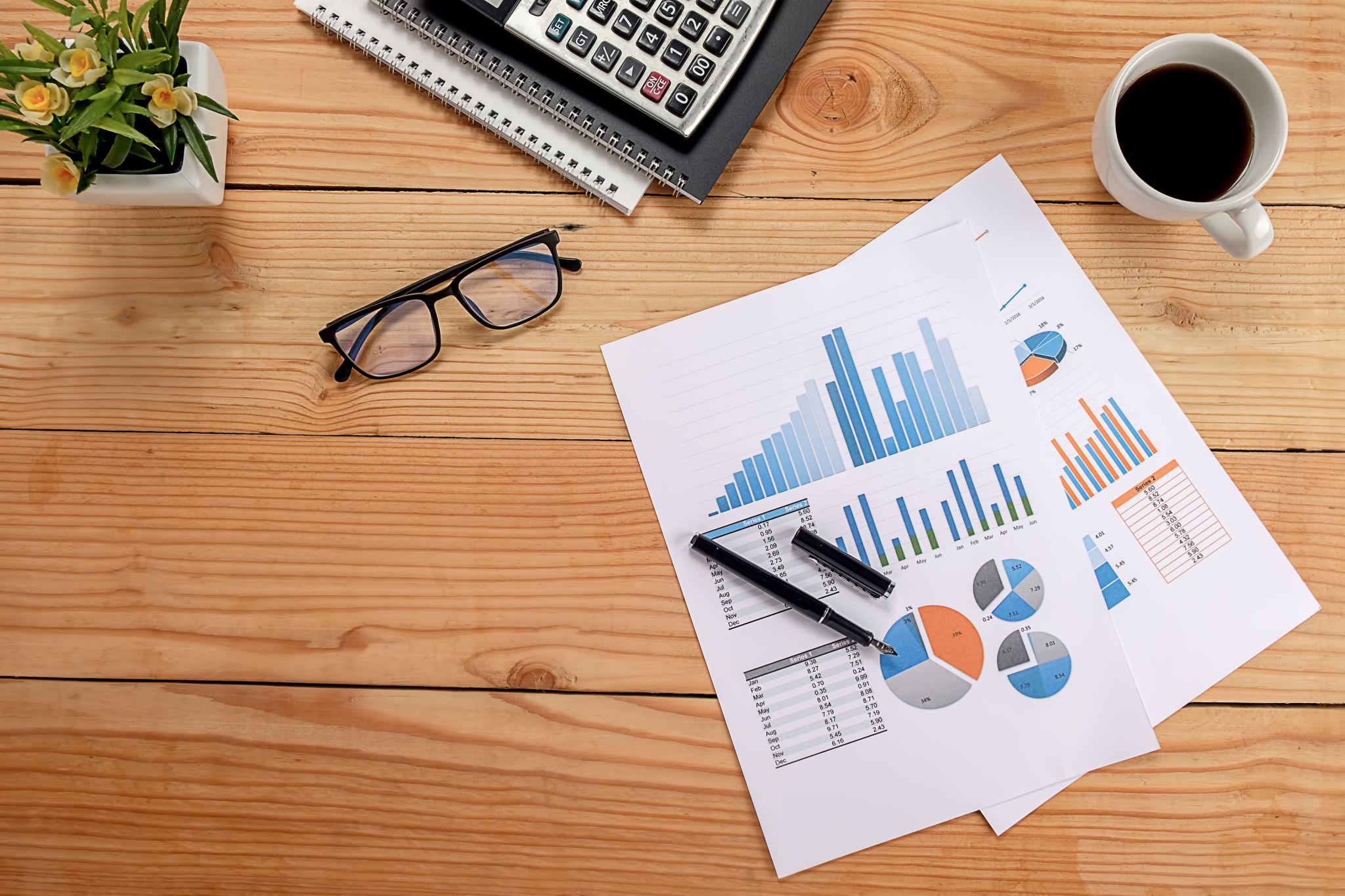 FINANCING STRATEGIES:
Once the start-up cost has been determined, the entrepreneur needs to develop a financing plan. 
This plan should outline how the entrepreneur plans to raise the necessary capital. The financing plan should include the following information:
The total amount of capital needed
The sources of capital
The timeline for raising the capital
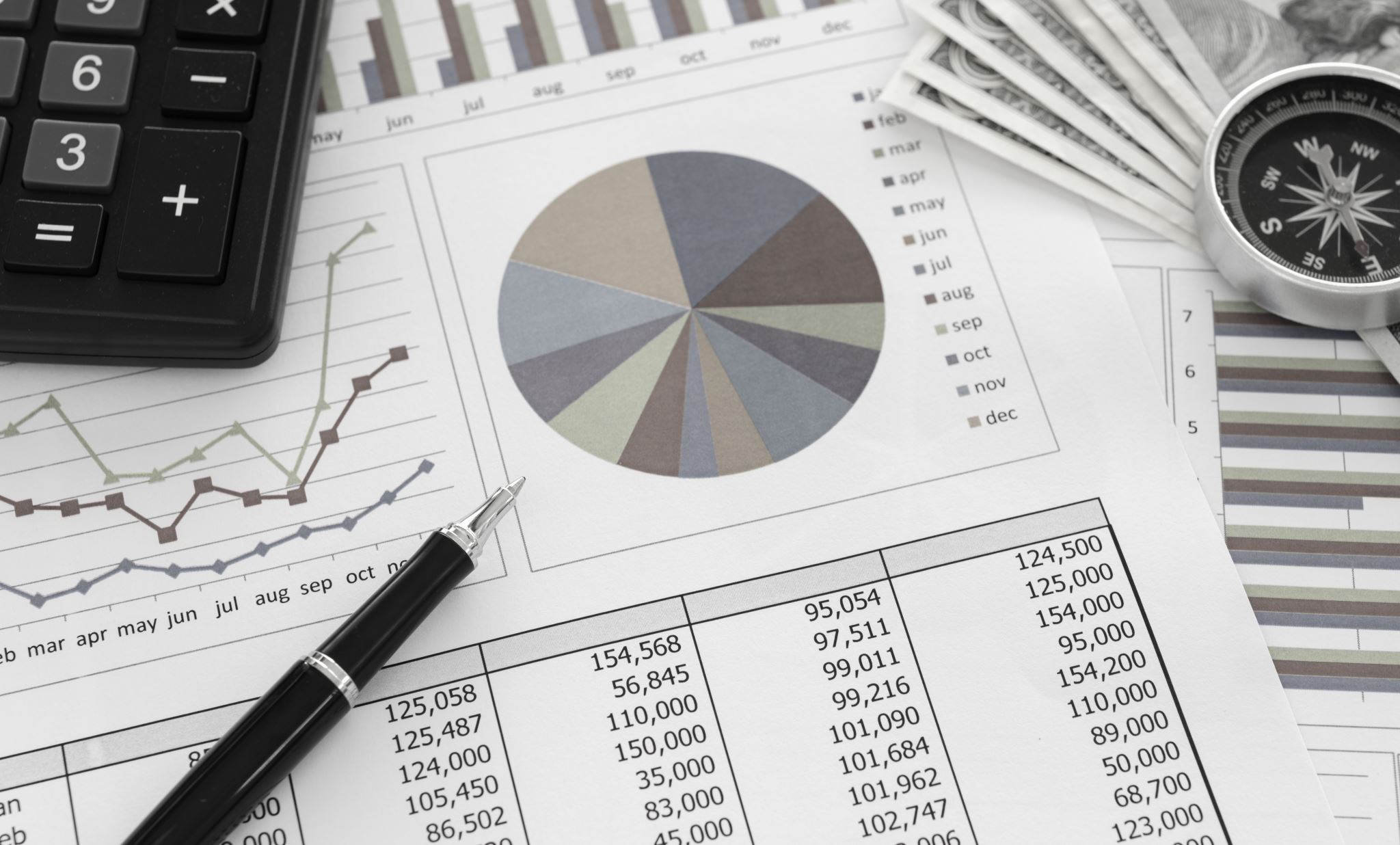 FINANCING STRATEGIES: (CONTD)
Equity Financing:
Issuing shares of the company in exchange for capital.
Example: A technology startup offering ownership shares to investors.
Debt Financing:
Borrowing money with the commitment to repay.
Example: Taking a business loan from a bank to finance expansion.
Hybrid financing:
Hybrid financing involves a combination of equity financing and debt financing.
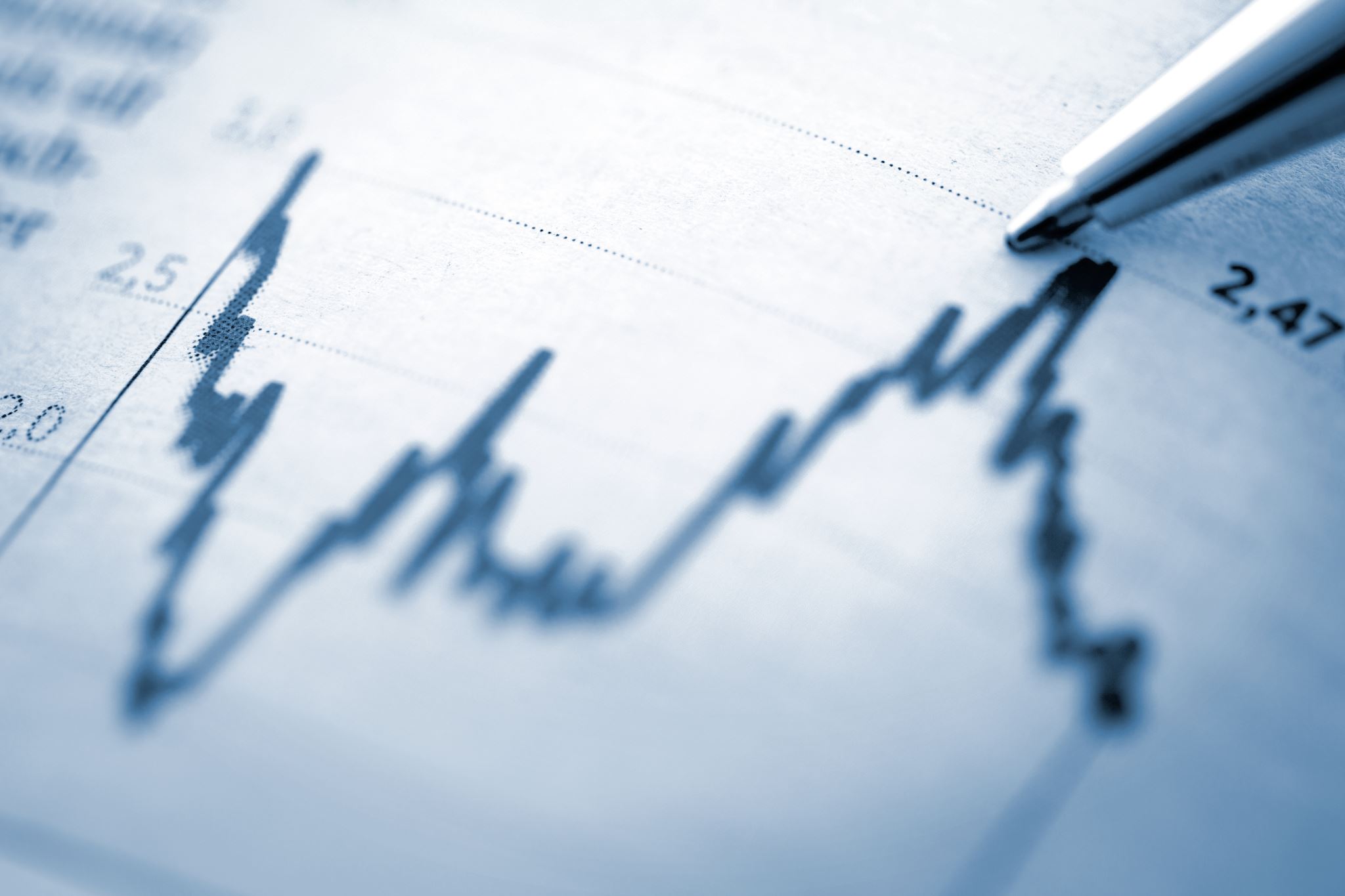 EXAMPLES OF MODES OF FINANCE:
Business angels and venture capital: 
Business angels and venture capitalists are typically individuals or firms that invest in early-stage businesses. They are often looking for businesses with high growth potential.
Financial institutions: 
Financial institutions, such as banks and credit unions, can also provide loans to businesses. However, financial institutions are often reluctant to lend money to early-stage businesses, as they are considered to be high risk.
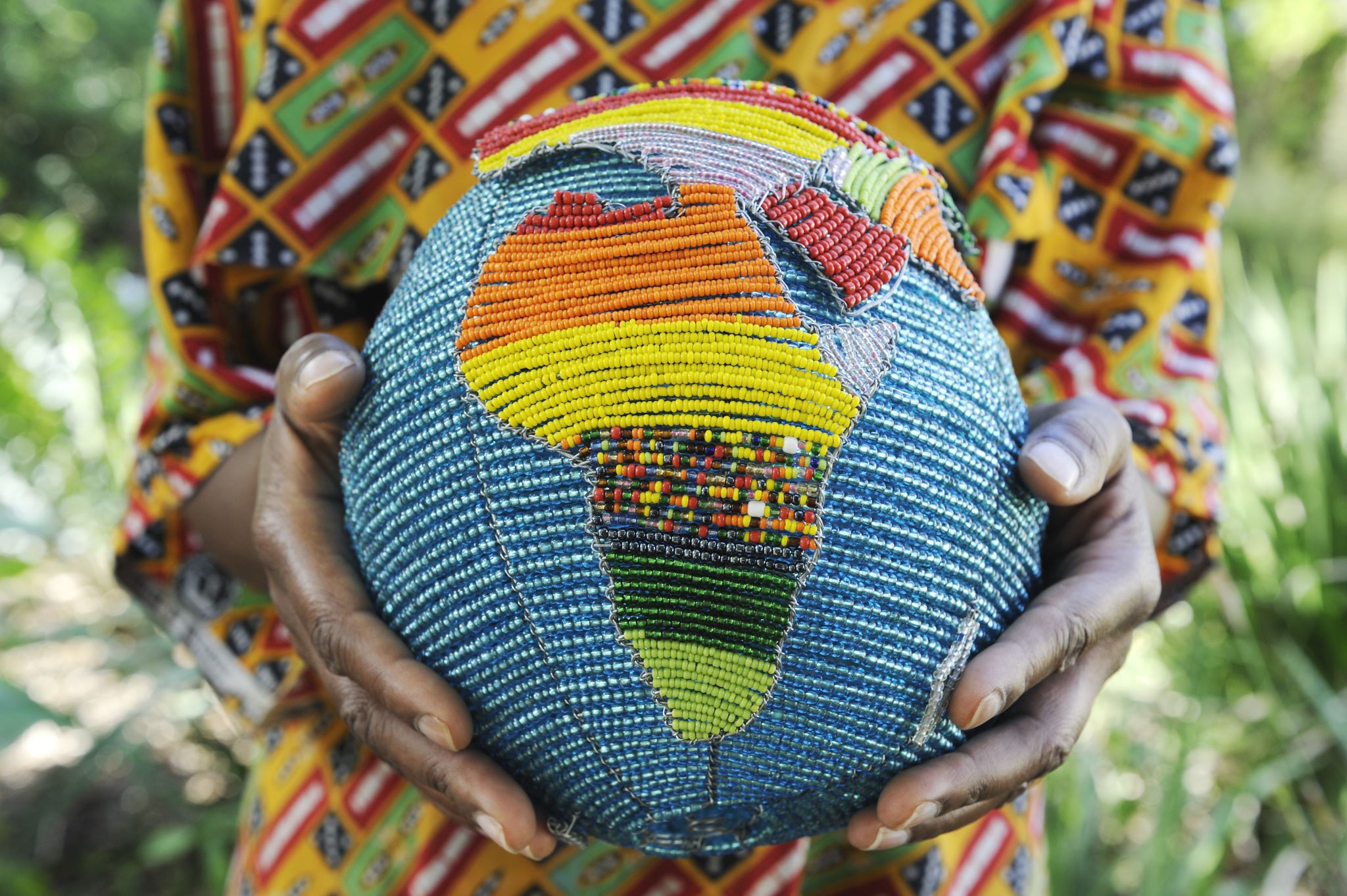 EXAMPLES OF MODES OF FINANCE:
Uganda government programs: 
There are a number of Uganda government programs that provide funding to businesses. Some of these programs include the Youth Venture Capital Fund and the Women Entrepreneurship Development Fund.
Going public: 
Going public involves selling shares of the company to the public on a stock exchange. This is a common form of financing for established businesses that are looking to raise large amounts of capital.
Example: Initial Public Offering (IPO): A Airtel Uganda conducting an IPO to raise capital for expansion.
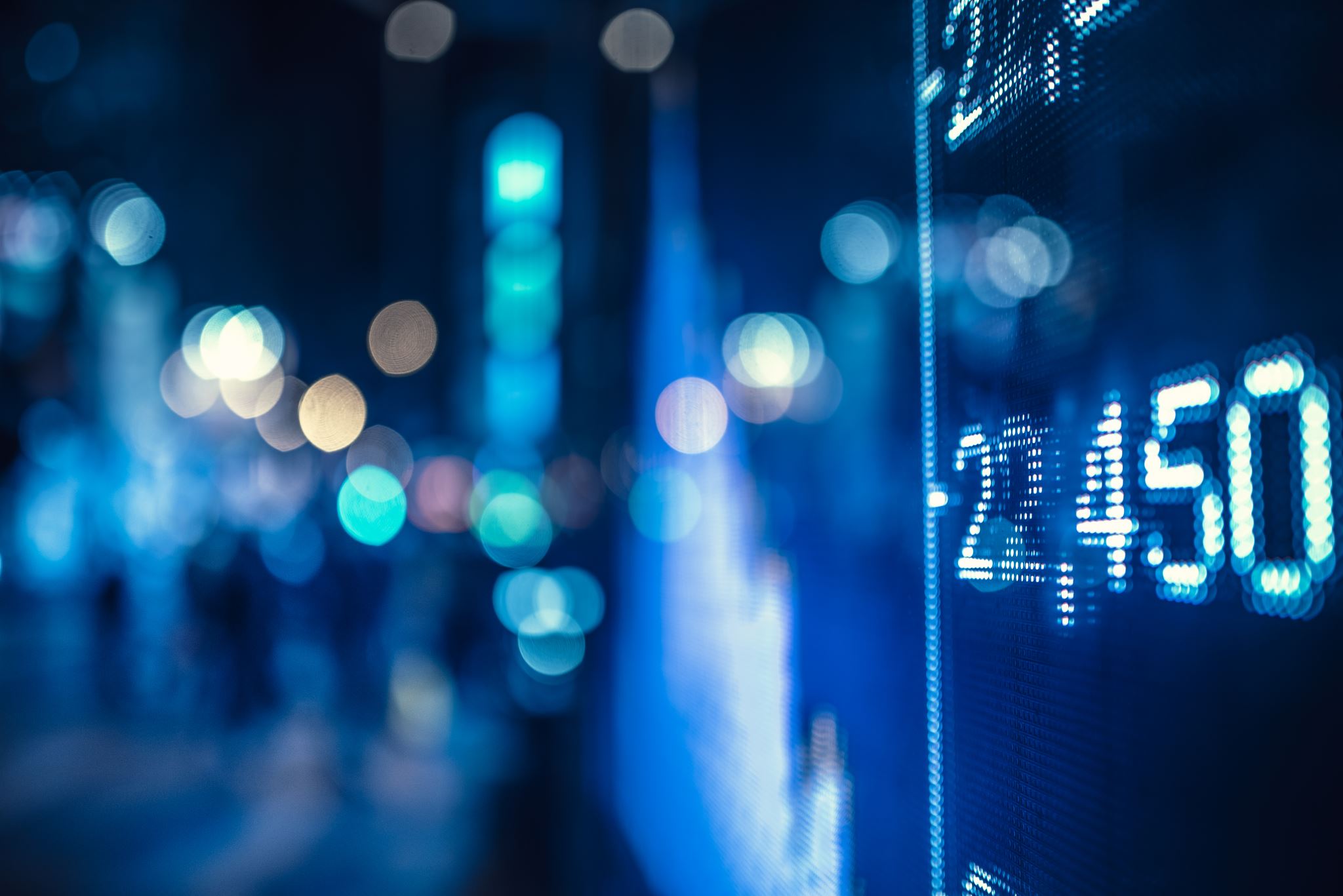 CONCLUSION
Entrepreneurial finance is an important aspect of starting and running a business. 
There are a number of different ways for entrepreneurs to obtain finance, including personal savings, family and friends, crowdfunding, angel investors, venture capital, financial
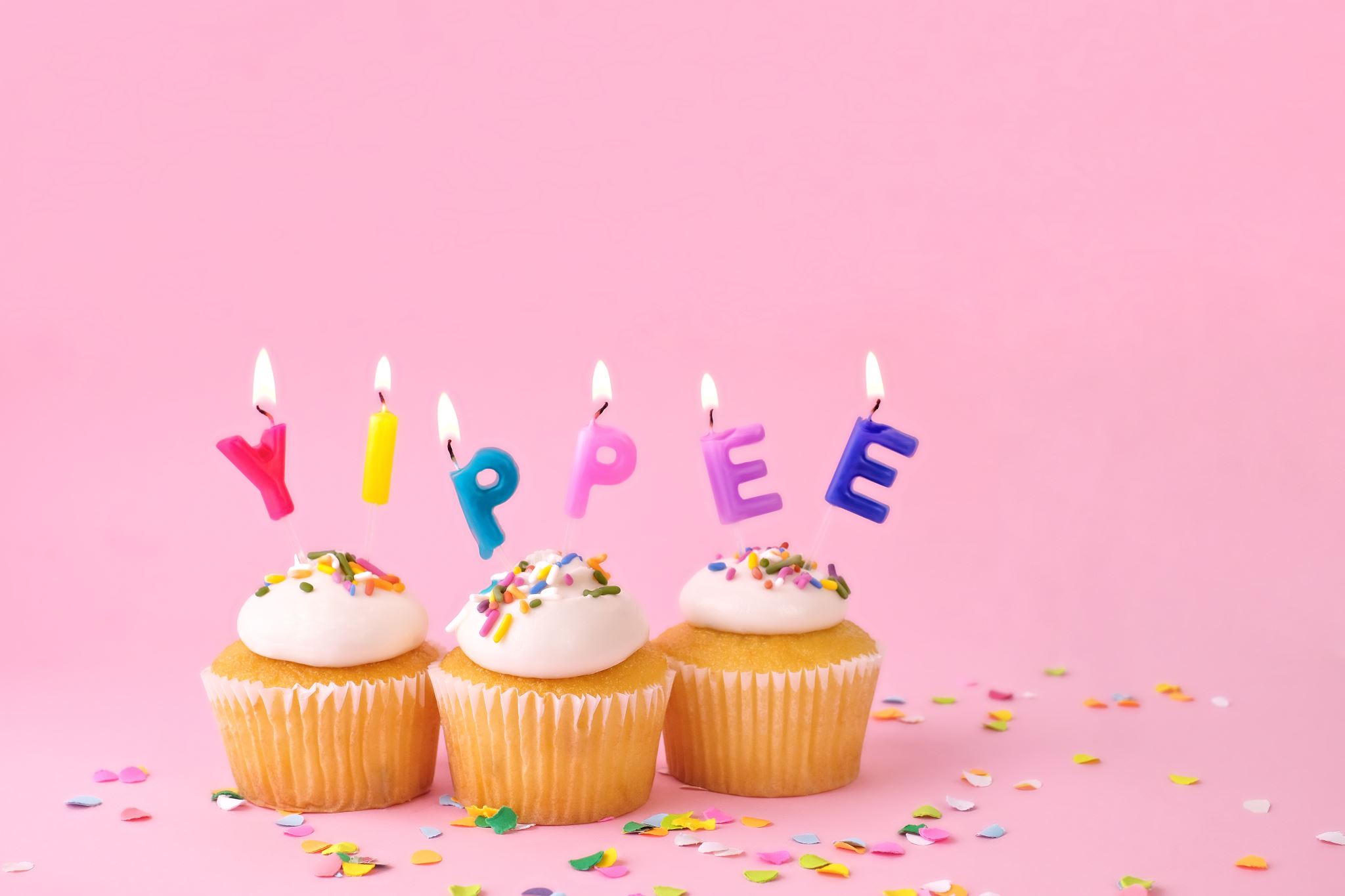 THANK YOU!!